A Business Intelligence Journey: Lessons Learned
Dr. Sharon E. Blanton
Associate Vice President & CIO
Portland State University
May 16, 2012
DM1 -> DM2
Legacy System
Disconnected collection of data and reports from multiple disparate sources
Client based tool with ad hoc and scripted queries
Limited data modeling and design
Caused multiple inefficiencies
Generated inconsistent results
Project Origin
Examined university’s problems and created questions
Looked for a tool to answer the questions
[Speaker Notes: Hummingbird BI Query, nightly transactional data dumps, extensive use of Excel, SQL

How much $ would we save if we left all vacancies open until the end of the year?
How low does the state support of the university have to go for it to no longer be worthwhile to accept the funds and regulations?
How would our budget model need to change if we were no longer a state agency?]
DM1
DM1 -> DM2
PSU’s Solution
Six months of research and discovery
Initial Goals: Software solution partner vs. provider; Transparency; Accessibility; Ease of use; Timely; Analytics (not just reporting)
What should Business Intelligence look like at PSU? 
Organizational Capability to organize, access, and analyze information to learn and understand the business to improve decisions and manage performance, and spans people, processes, and technology.
BI Strategy to incorporate: Business alignment; Organizational and people engagement; Technology initiatives 
“Take-action analytics” based on history and forecasts using ODS, EDW, & Cognos
[Speaker Notes: Called many other institutions, relied on Gartner, local partners]
DM1 -> DM2
DataMASTER
Data Management and Analytics 
For Strategic, Timely, Education Reporting
DM1 -> DM2
Core Objectives
Collaboration through effective communication
Reconciliation of definitions and meanings
Alignment of information needs with leadership and university goals
Accessibility to data for a wide range of technical abilities
Empowering users through the use of appropriate technology
Fostering education and communication of the complexities of business intelligence
Enhance value to the institution’s functional areas (business)
Align to institution’s strategic goals and objectives
Engage key executive stakeholders and address priority functional areas
DM1 -> DM2
Guiding Principles
Access and Delivery
Support a culture of fact-based management to drive decisions, actions and outcome.
Create and maintain an environment of open information access.
Provide an environment that is easy to use, understand and easily accessed.
Evolving Process
Support alignment with university goals and measures.
Encourage solutions that can be leveraged across business units.
Maintain a consistent level of service and availability of information while migrating to the new system.
Implement a process that supports expedient change, communication and education.
Promote continuous process improvement.
Governance
Decisions based on changing core objectives.
Pursue governance with cooperation and collaboration.
Maintain an environment of transparency and information sharing.
Seek collaboration and engagement from across the university.
Balance university-wide requirements with unique department and school requirements.
Maintain responsible stewardship of university resources.
[Speaker Notes: Could switch to Googl site here]
DM1 -> DM2
Original Identified Success Factors and Risks

Essential to the success of the initiative:
Executive sponsorship
Availability of funding and qualified staff
Data quality
Alignment with PSU's core objectives of education, research, and service
Satisfy the broad information needs of the university
Availability of subject matter experts
Provisions for BI education for functional and technical professionals
Acceptance of a phased and iterative development approach
Additional risks:
Resistance to change
Lack of commitment and support
Insufficient time and resources
DM1 -> DM2
New methodology driven workshops
“Information Opportunity Portfolio”

Driven by functional business questions, business processes, and information needs
Emphasis on three driving questions for performance measures:
How are we doing? (scorecards & dashboards)
Why? (reporting & analytics)
What should we be doing? (planning, forecasting, and analytics)

Focus on the information sweet spots for rapid and continuous information deployment. Craft a framework to identify the sweet spots into a matrix of:
Functional domain
Subjects 
Metrics
Hierarchy of dimensions
[Speaker Notes: Reference: Three driving questions – Boyer, J., Frank, B., Green, B., Harris, T., Van De Vanter, K. (2010). Business intelligence strategy: A practical guide for achieving BI excellence. IBM Corporation.]
DM1 -> DM2
Evaluate and determine priorities

Level of effort and difficulty which might include criteria such as cross-functional, data availability, calculation complexity considerations.
Organizational importance which might include criteria such as action-ability, materiality, and tactical vs. strategic considerations.
Scope BI projects according to the subjects and priorities.
DM1 -> DM2
DM1 -> DM2
2010
12/2009 – Vendor Selection
Jan
Feb
March
April
May
June
July
Aug
Sep
Oct
Nov
Dec
DM1
Launched
Procure/Install Infrastructure
Finance Project 
Team
Student
Project
Team
HR Project 
Team
Steering Committee
ETL
Analyst
Project
Manager
Finance Report 
Writer
Team
Manager
Cognos Training
DM1 -> DM2
2011
Jan
Feb
March
April
May
June
July
Aug
Sep
Oct
Nov
Dec
SIG
Consultants
Student
Report
Writer
HR
Report
Writer
Cognos
Administrator
Query Studio Training
Lost
Project
Manager
Support
Coordinator
Retired
Finance & OIRP Phase Kick-Offs
DM1 -> DM2
2012
Jan
Feb
March
April
May
June
July
Aug
Sep
Oct
Nov
Dec
BI
Query Sunset
Hiring
Freeze
Hiring
Freeze
DM2 Launched
Official Access
Request Process
New Project Manager
Lost Team
Manager
Intro to Cognos Training
OAA, Dean’s Phase, and Advancment Phase Kick-Offs
OAA, Dean’s Phase, and Advancement Phase Kick-Offs
HR Phase Kick-Off
EMSA Phase Kick-Off
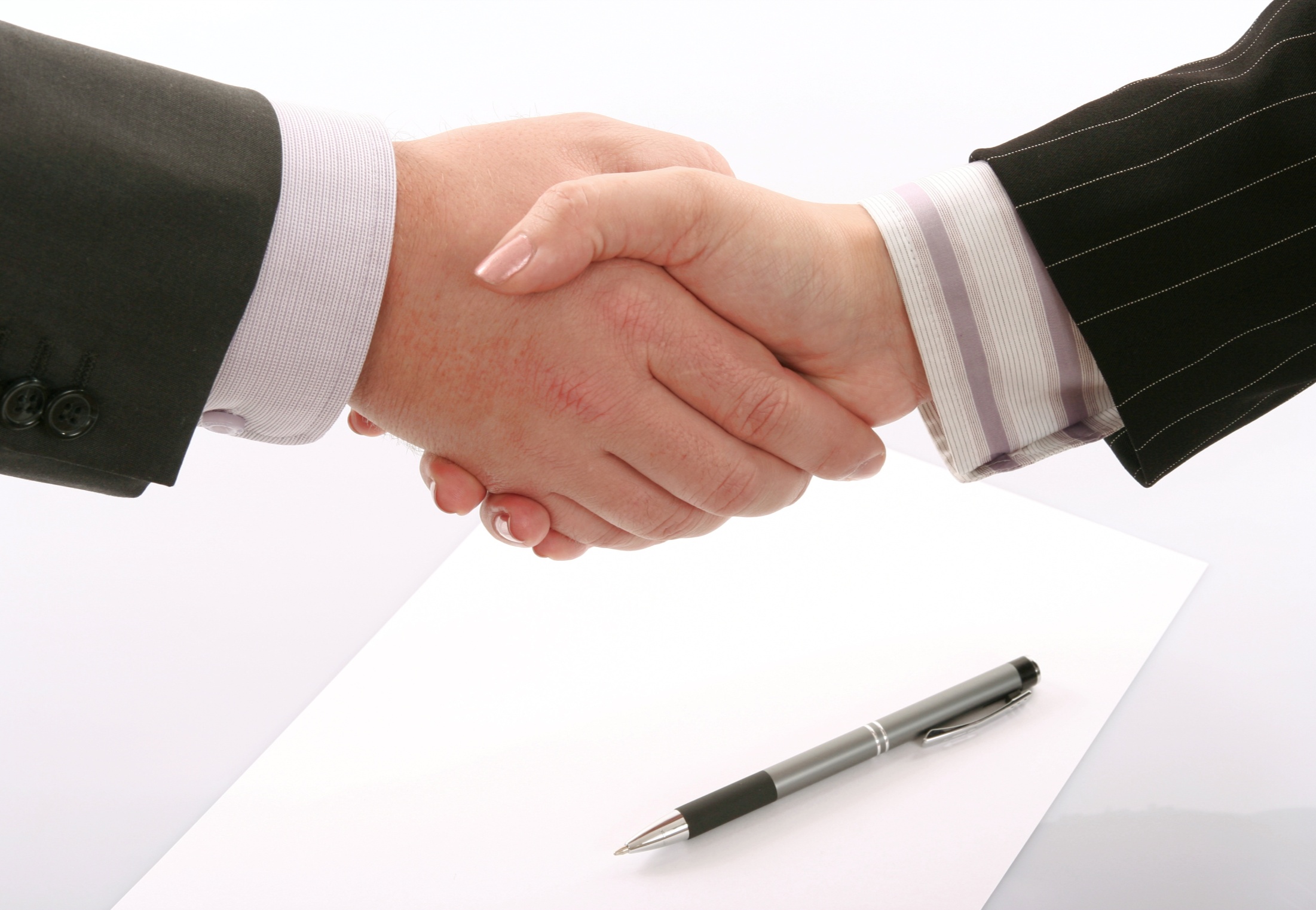 DataMASTER2
DM1 -> DM2
What’s new in Phase 2:

New infusion of cash
Restructured governance
Empowered more functional users
Acquired more assistance from consultants 
Developed much more agile approach
Successes and Challenges
Successes
Everyone has heard of DataMASTER
Faster reporting
Discovery of shadow systems
Cross functional collaboration and knowledge transfer
Expanded thinking and better questions
Increased efficiencies
Increased collaboration throughout OUS
Uncovered shadow systems
Successes and Challenges
Challenges
The usual FUD
Learning curve
Holding back the reigns
New unit development
Challenges
Successes and Challenges
BI Team Organization History
Existing
New
Vacant
1. 4/10-3/11
2. 4/11-8/11
3. 9/11-12/11
4. 1/12-Current
Lessons Learned
Lesson #1: BI projects run by IT tend to fail
Plan
[Speaker Notes: Centralization is key success factor]
Lessons Learned
Lesson #2:
 Project sponsorship can’t be in name only
[Speaker Notes: Centralization is key success factor]
Lessons Learned
Lesson #3: Project management must adjust to the customers involved
TEAM
WORK
[Speaker Notes: Centralization is key success factor]
Lessons Learned
No matter how much customers 
dislike a legacy system, 
they will dislike change more
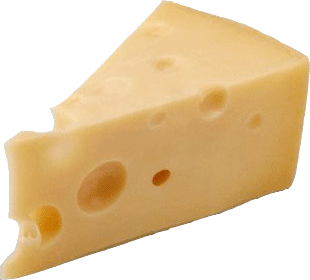 Lesson #4
[Speaker Notes: Centralization is key success factor]
Lessons Learned
Lesson #5:
Appropriate governance has everything to do with project success
[Speaker Notes: Centralization is key success factor]
Lessons Learned
Lessons Learned
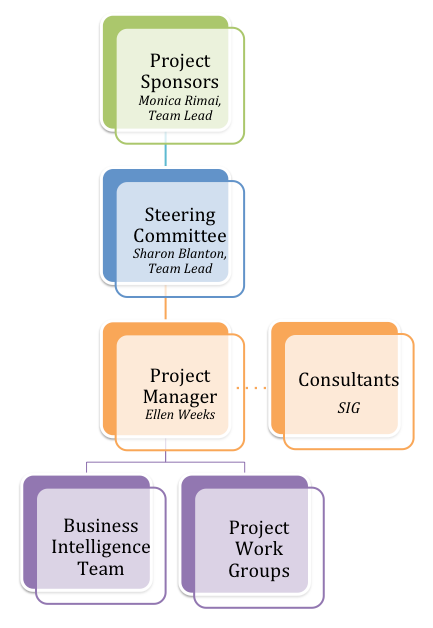 Lessons Learned
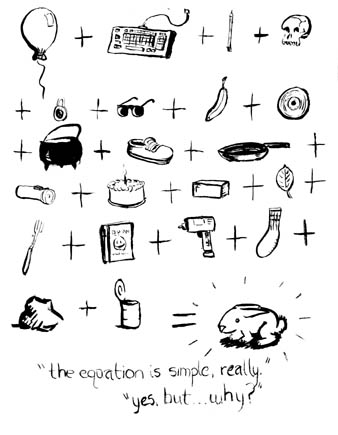 Lesson #6: 
Overwhelming process 
can lead to 
underwhelming results.
[Speaker Notes: Centralization is key success factor]
Lessons Learned
Lesson #7: 
A BI project can foster amazing cross campus collaboration and knowledge transfer
[Speaker Notes: Centralization is key success factor]
Lessons Learned
Lesson #8: 
A mission critical project should be managed by someone with deep and broad institutional knowledge and relationships
[Speaker Notes: Centralization is key success factor]
Lessons Learned
Lesson #9: 
New tools expose need for new policy
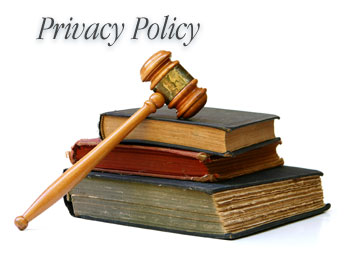 [Speaker Notes: Centralization is key success factor]
Next Steps
Continue Training
Continue Culture Shift
Hire Support Coordinator
Hire BI Director
Expand Development Access in Measured Manner
Populate EDW
Sunset BI Query
DM2
For more information please visit:https://sites.google.com/a/pdx.edu/dm2/
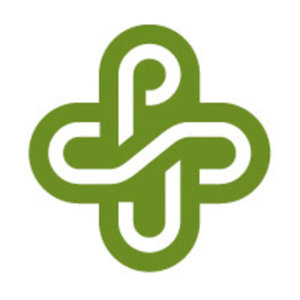 Dr. Sharon E. Blanton
Associate Vice President & CIO
Portland State University
sblanton@pdx.edu
503-725-9144